Task 1
7/5 - 8/8
35 days
Task 2
7/30 - 9/12
45 days
Task 3
8/20 - 10/5
47 days
Task 4
8/29 - 10/15
48 days
Task 5
10/29 - 12/7
40 days
Milestone 4
Milestone 2
Feb 15
Aug 15
2015
2016
Jun
Jul
Aug
Sep
Oct
Nov
Dec
2016
Feb
Today
Jun 18
Feb 28
Milestone 3
Nov 10
Milestone 1
Milestone 5
To change and update this template automatically, 
download the free Office Timeline PowerPoint add-in!
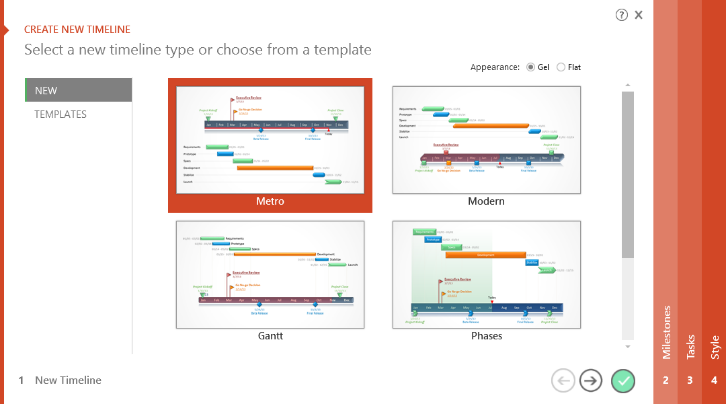 Office Timeline is a free, award winning, timeline maker that's really easy to use.
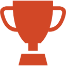 Simple, easy-to-use wizards.
Professional, quick results.
Built directly into PowerPoint
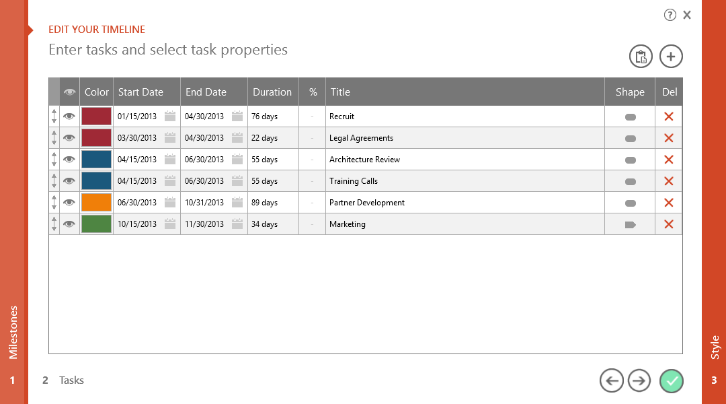 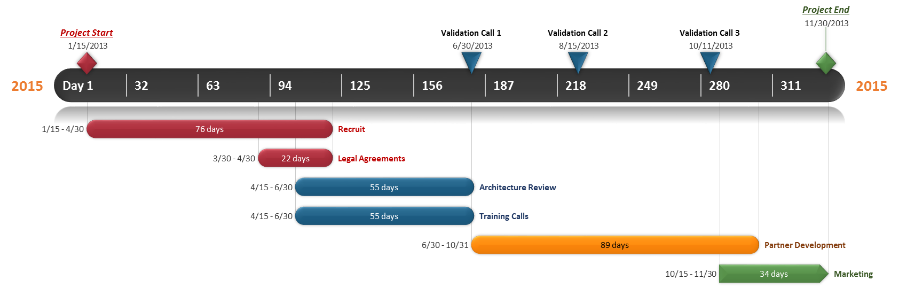